GroundwaterThe Unseen Part of the Water Cycle
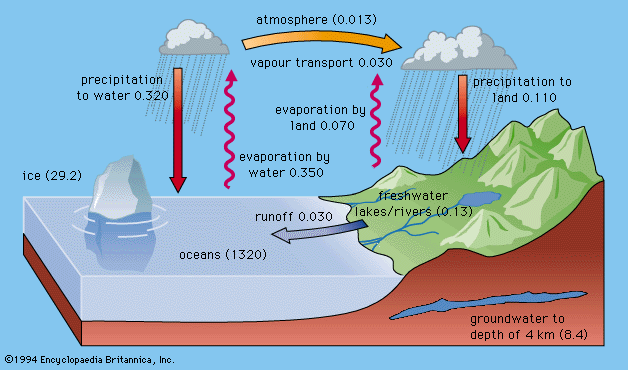 Ground Water
Reservoir
Salt Groundwater
The present-day surface hydrologic cycle. The numbers in parentheses refer to volumes of water in millions of cubic kilometres,
 and the fluxes adjacent to the arrows are in millions of cubic kilometres of water per year.
Atmosphere
0.0001%
Streams and Lakes
0.01%
(3%)
Oceans
97.2%
0.61%
(97%)
Most available freshwater is ground water
How much water is on Earth?
The largest sphere represents all of Earth's water, and its diameter is about 1384Κm- (1,386,000,000 cubic kilometers (km3). The sphere includes all the water in the oceans, ice caps, lakes, and rivers, as well as groundwater, atmospheric water, and even the water in you, your dog, and your tomato plant.
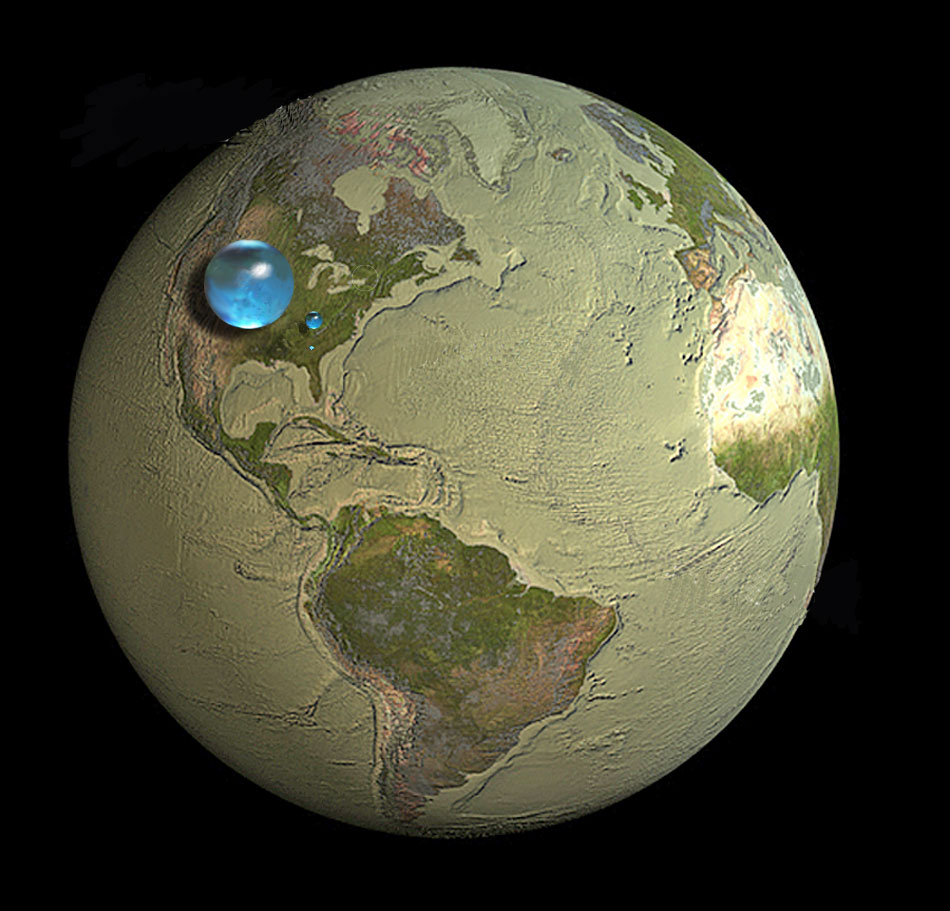 Liquid fresh water
The blue sphere represents the world's liquid fresh water (groundwater, lakes, swamp water, and rivers). The volume comes to about (10,633,450 km3), of which 99 percent is groundwater, much of which is not accessible to humans. The diameter of this sphere is about (272.8 kilometers).
Water in lakes and rivers

That one represents fresh water in all the lakes and rivers on the planet. The volume of this sphere is about (93,113 km3). The diameter of this sphere is about (56.2 kilometers).
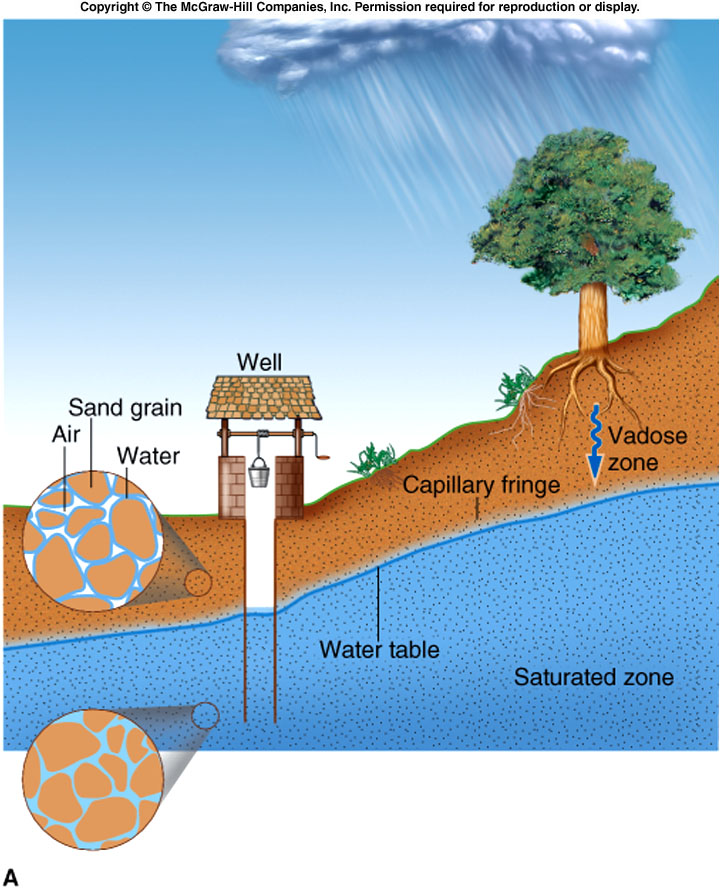 The Water Table
Aquifer: Saturated sediment or porous rock that is sufficiently permeable to supply useable amounts of water
Fig. 13.3
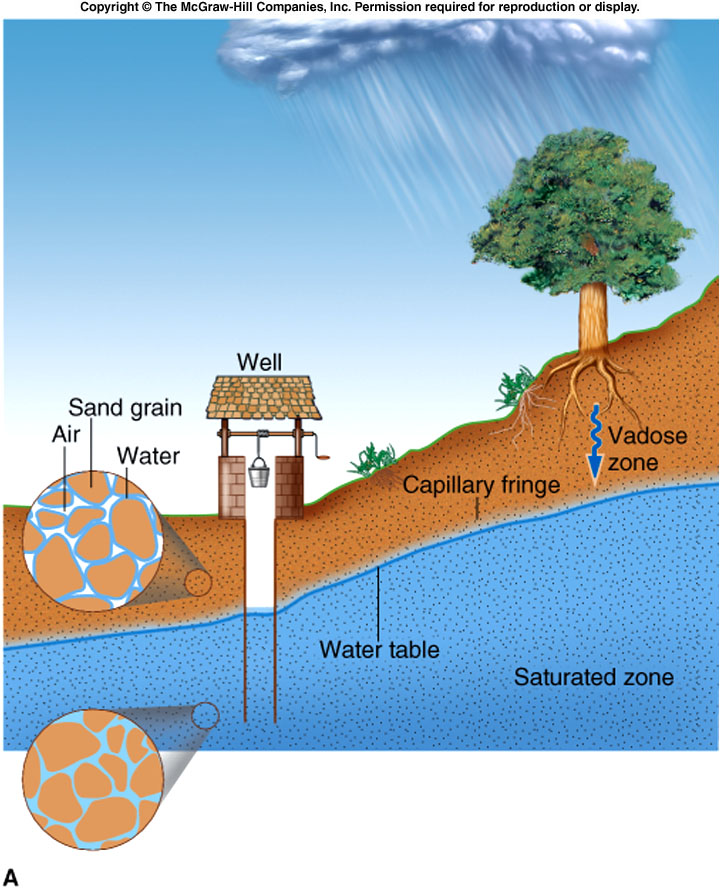 The Water Table
Water table: the surface separating the vadose zone from the saturated zone.
Measured using water level in well
Fig. 13.3
Groundwater Systems
Groundwater recharge: Infiltration percolating to the water table
[Speaker Notes: ΕΠΑΝΑΦΟΡΤΙΣΗ ΥΠΟΓΕΙΩΝ ΝΕΡΩΝ-]
Groundwater Systems
Infiltration: Precipitation soaking into the soil and moving into the subsurface
[Speaker Notes: ΔΙΕΙΣΔΥΣΗ-]
Groundwater Systems
Groundwater discharge:
Groundwater leaving the subsurface at
Natural locations including streams springs and wetlands  
Artificial means like pumped wells and drains
[Speaker Notes: ΑΠΟΦΟΡΤΙΣΗ ΥΠΟΓΕΙΩΝ ΥΔΑΤΩΝ-]
Ground-Water Flow
Precipitation
Infiltration
Ground-water recharge
Ground-water flow
Ground-water discharge to
Springs  
Streams and 
Wells
Groundwater Systems
Groundwater Flow: 
groundwater moves through the small pore spaces 
from areas with a high water table 
to areas with a low water table
Groundwater Systems
Velocity is proportional to
Permeability
Slope of the water table
Inversely Proportional to
porosity
Fast (e.g., cm per day)
Slow (e.g., mm per day)
[Speaker Notes: Η ΤΑΧΥΤΗΤΑ ΕΙΝΑΙ ΑΝΑΛΟΓΗ-  Διαπερατότητα, Κλίση του υδροφόρου ορίζοντα                                                -Αντιστρόφως ανάλογη με το πορώδες του εδάφους]
Natural Water Table Fluctuations
Infiltration
Recharges ground water
Raises water table
Provides water to springs, streams and wells 
Reduction of infiltration causes water table to drop
[Speaker Notes: ΔΙΗΘΗΣΗ- Επαναφορτίζει υπόγεια ύδατα  -Ανεβάζει υδροφόρο ορίζοντα -Παρέχει νερό σε πηγές, ρυάκια και πηγάδια
 
                 Μείωση της διείσδυσης προκαλεί τον υδροφόρο ορίζοντα του νερού να πέσει.]
Natural Water Table Fluctuations
Reduction of infiltration causes water table to drop
Wells go dry
Springs go dry
Discharge of rivers drops
Artificial causes
Pavement 
Drainage
[Speaker Notes: ΣΥΝΕΠΕΙΕΣ ΜΕΙΩΣΗΣ ΔΙΕΙΣΔΥΣΗΣ ΝΕΡΟΥ-

ΤΕΧΝΙΚΑ ΑΙΤΙΑ ΜΕΙΩΣΗΣ- Δόμηση -αποστράγγιση]
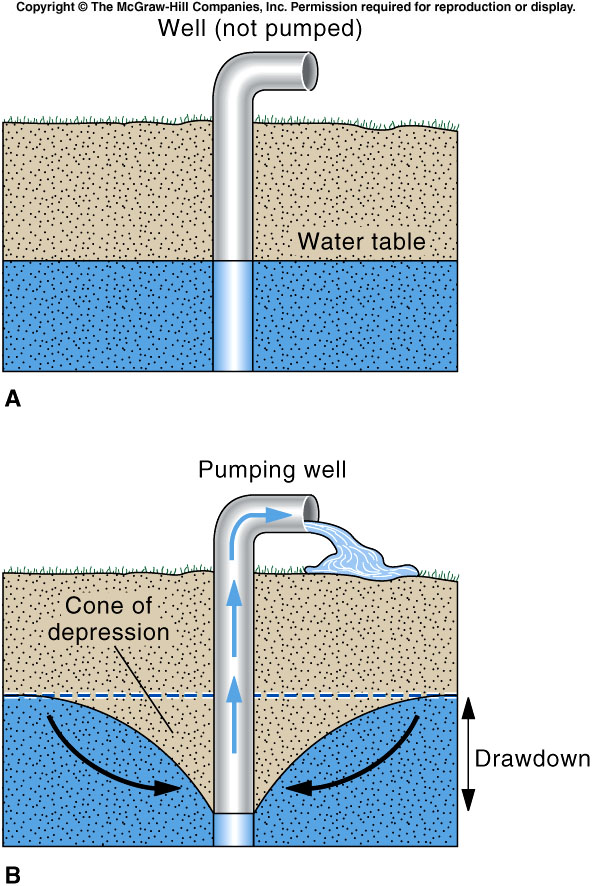 Effects of Pumping Wells
Pumping wells
Accelerates flow near well
May reverse ground-water flow
Causes water table drawdown
Forms a cone of depression
[Speaker Notes: Επιταχύνεται η ροη του νερού κοντα στην αντλια…]
Effects of Pumping Wells
Dry well
Continued water-table drawdown
May dry up springs and wells
May reverse flow of rivers (and may contaminate aquifer)
May dry up rivers and wetlands
Losing
Stream
Dry well
Dry well
Dry river
Confined Aquifers
Confined Aquifers
Ground-Water Contamination
Dissolved contamination travels with ground water flow
Contamination can be transported to water supply aquifers down flow

Pumping will draw contamination into water supply
Ground-Water Contamination
Leaking Gasoline
Floats on water table
Dissolves in ground water
Transported by ground water
 Contaminates shallow aquifers
Ground-Water Contamination
Dense solvents
E.g., dry cleaning fluid (TCE)
Sinks past water table
Flows down the slope of an impermeable layer
Contaminates deeper portions of aquifers
Ground-Water Contamination
Effects of pumping
Accelerates ground water flow toward well 
Captures contamination within cone of depression 
May reverse ground water flow

Can draw contamination up hill

Will cause saltwater intrusion
Ground-Water   Contamination
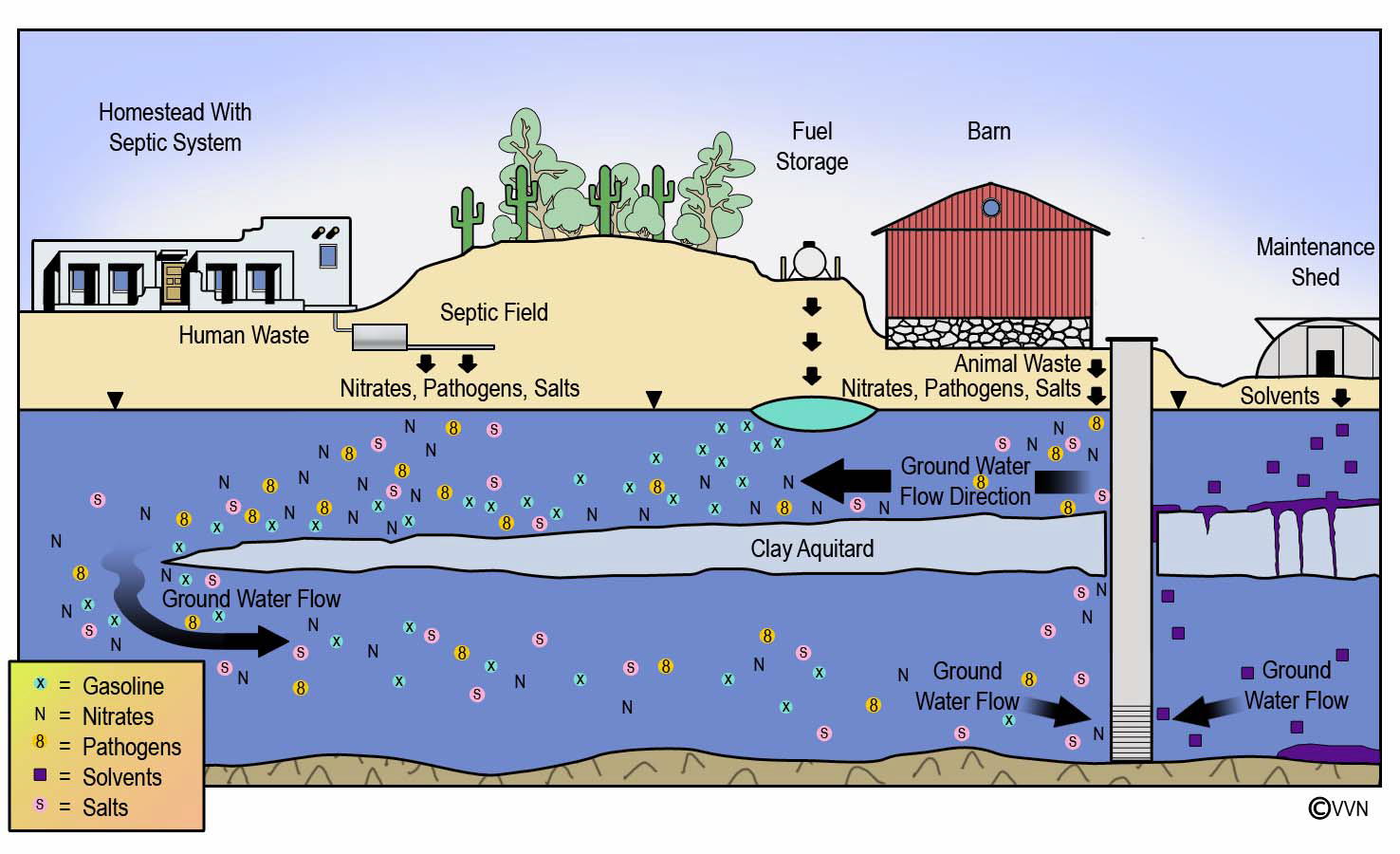